Workshop Overview,Backward Design, andGenerating Learning Outcomes
Cathy Welder, Dartmouth College
cCWCS – Active Learning in Organic Chemistry
Cincinnati, June 20, 2016
Workshop Overview
Why we think active learning is best
What we are doing
How we are doing it
Give it a try! (Hands on with the technology)
Question, discuss, and network
Reflect (What you will implement?)
Workshop Objectives
By the end of the workshop, participants will be better able to

describe the benefits of active learning.
align learning goals, assessments, and teaching activities.
apply at least two pedagogies/technologies to enhance student learning outcomes.
recognize this community* as a resource to help you on your journey toward more active learning in the classroom.
* ALOC workshop participants and the Organic Education Resources (OrganicERs.org) virtual community
Outline
By the end of this presentation, you will be better able to

define backward design.
identify the 3 stages of backward design.
construct and critique learning outcomes.
How do you design your course?
[Speaker Notes: Fishing for Pick content, Pick Labs, pick HW and exam problems, lecture content, pick activities (such as “This is an awesome lab that we must do.”), just start writing notes

(Next slide intro) If we don’t think about goals or desired learning outcomes, then this is our approach to teaching.]
Instruction without goals….
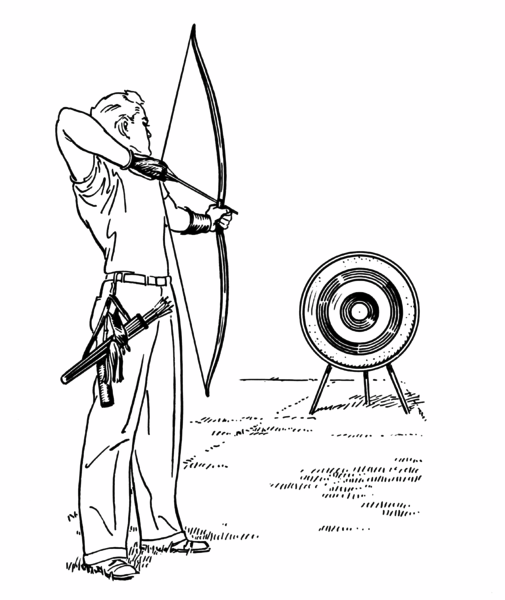 Ready?
Fire!
Aim.
University of Colorado Boulder Science Education Initiative
http://www.colorado.edu/sei/fac-resources/workshops-clickers-materials-LG.htm (accessed 5/21/15)
What is Backward Design?
From the Scientific Teaching lexicon:
“Designing instructional materials by first setting learning goals, and then designing classroom activities so that students meet the goals.”

From Understanding by Design (UbD):
Think first about specific learnings sought, and the evidence of such learnings, before thinking about teaching and learning activities.
Stages of Backward Design
1. Identify desired results.  (goals/objectives/outcomes)
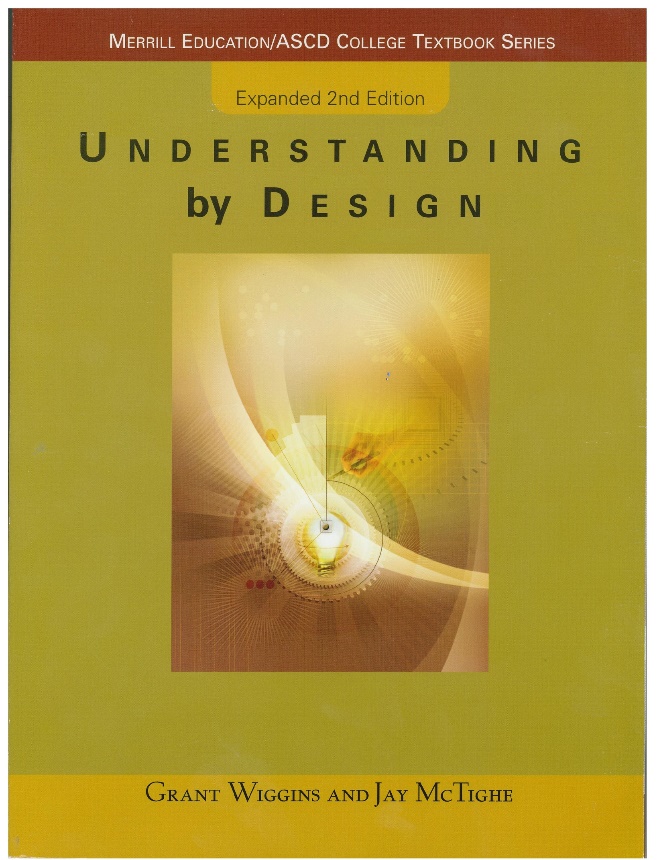 2. Determine acceptable evidence. (assessment)
3. Plan learning experiences and instruction (activities)
[Speaker Notes: Retrosynthetic arrows!  When designing a synthesis, we often take a retrosynthetic approach.  Backward design uses similar concepts.  Start at the target and figure out how to get there.]
Advantages of learning outcomes
[Speaker Notes: Wait for answers then show next slide.  Prompt for both faculty and student benefits.]
Why Learning Goals?
Learning goals are different than a list of topics to be covered.
[Speaker Notes: More material doesn’t equal more learning. UBD refers to twin sins = too much content/too many activities]
Creating Learning Goals
At the end of the course, students should be able to …


Goals should
convey relevance and usefulness.
be observable and measurable.
use everyday language and minimize technical jargon.
use descriptive verbs. (Avoid “understand.”)
be aligned with the level of learning that you expect of students.
[Speaker Notes: Create performance tasks that explicitly list what the learner should be able to do.  
At the end of the course or Before the first exam or In 5 years …]
Creating Learning Goals
By the end of class, students should understand the reaction of alcohols with HX.




What’s a better way to phrase the learning goal?
By the end of class, students should be able to 
draw the products of the reaction of a 2o or 3o alcohol with HX.
provide a complete electron-pushing mechanism and a reaction energy diagram that shows the relative energies and structures of starting materials, transition states, intermediates, and products.
explain why the reaction doesn’t work well for methyl or 1o alcohols.
[Speaker Notes: Prof – give products, mechanism, rxn E diagram, effect of rxn condition changes
Student – give the product of a reaction
Bloom’s taxonomy helps you write better Learning Outcomes.]
Bloom’s Taxonomy
Bloom vs. Anderson/Krathwohl
Higher-level Tasks
Cognitive Tasks
Lower-level Tasks
Anderson, L.W. and Krathwohl (Eds.) A Taxonomy for Learning, Teaching and Assessing: a Revision of Bloom’s Taxonomy of Educational Objectives.  Longman, New York, 2001.
[Speaker Notes: Bloom’s taxonomy of the cognitive domain outlines different cognitive levels.]
Bloom’s (Revised) Taxonomy
Can the student …
Produce new or original work?  Design, assemble, construct, develop, formulate,  author, investigate
create
evaluate
analyze
apply
understand
remember
Justify a stand or decision?  Appraise, argue, defend, judge, select, support, value, critique, weigh
Draw connections among ideas?  Differentiate, organize, relate, compare, contrast, distinguish, examine, experiment, question, test
Use information in new setting?  Execute, implement, solve, use, demonstrate, interpret, operate, schedule, sketch
Explain ideas or concepts?  Classify, describe, discuss, explain, identify, locate, recognize, report, select, translate
Recall facts and basic concepts?  Define, duplicate, list, memorize, repeat, state
from the Coursera MOOC, An Introduction to Evidence-Based Undergraduate STEM Teaching
[Speaker Notes: Apply – transfer info (1-BuOH vs 1-PrOH example)
Analyze – draw connections by grouping reagents or reaction types: oxidizers, C-C bond forming rxns, etc
Evaluate – This reaction sequence will not give the indicated product.  Why not? (Step requires SN2 on 3o halide or organometallic but acidic H.)
Create – Multi-step synthesis]
[Speaker Notes: See additional verbs in handout.]
Creating Learning Goals
What types of knowledge do you want students to gain?
Facts (terminology)
Concepts (categories and reasoning)
Procedures (skills and problem-solving)
Metacognition (how you learn)
Affective (attitudes and beliefs)
[Speaker Notes: Metacognition - self awareness about what helps you learn; studying and learning strategies
Affective - Appreciate, enjoy, value.  (Recognize that the behavior of the world around you is not magical and mysterious, but rather can be understood and predicted using certain fundamental principles.)
Facts – terminology, information, details.
Concepts – classifications, categories, principles, models, reasoning (analyze, explain, and predict the world around you)
Procedures – skills, techniques, methods, problem-solving. (Thinking like a scientist:  Use alternative representations, compare and contrast, strategize, justify, design an experiment, create a graph.)]
Creating Learning Goals
Consider 
Cognitive level
Types of knowledge 
facts, concepts, procedures, metacognition, affective
Scope:
Course-level learning goals
Broad, overarching
A few per course
What do you want them to know from your course 5 yrs. from now?
Topic-level learning objectives
More specific
Several per topic
Aligned with course-level learning goals
Example Learning Goal and Objectives
Course-Level Goal

You should be able to synthesize a given target from small organic molecules and any inorganic reagents you need.  (Any organometallic reagents you wish to use would need to be synthesized.)

Topic Level Objectives

After completing Ch. 19 students should be able to:
Synthesize phosphorus ylides from alkyl halides.
Synthesize alkenes using the Wittig reaction of a phosphorus ylide with an aldehyde or ketone.
[Speaker Notes: Let’s break the first topic-level objective into its components.]
Example Topic-Level Learning Objective
Audience
Behavior (verbs)
Condition
Degree of mastery (optional)


After completing Ch. 19 students should be able to synthesize phosphorus ylides from alkyl halides.
[Speaker Notes: Student friendly?  Concise?  Observable? Measureable?]
Example Course-Level Learning Goals
For chapters 16-24, you should be able to 
provide electron-pushing mechanisms for most of the reactions we cover.  This includes using isotopes such as D, 13C, and 18O to show explicitly where bond changes occur. 
predict products of reactions or provide missing reagents if given one or more starting materials and the final product.
fill in missing reagents in a reaction sequence.
convert a given starting material to a given product, showing any intermediate compounds, in a small number of specified steps (often 2 or 3).
synthesize a given target from small organic molecules and any inorganic reagents you need.  (Any organometallic reagents you wish to use would need to be synthesized.)
interpret and predict IR, 1H NMR, and 13C NMR spectra of organic molecules.
[Speaker Notes: I’m missing metacognition and affective domain goals.]
Creating Learning Goals
How do I begin?
Someone else’s goals
End of chapter summaries
Unpack an exam question

Write one course-level learning goal and at least one topic-level learning objective that align with each other.
[Speaker Notes: Bloom’s = levels of knowledge
Suggested area – your topic of focus for the workshop]
Check-list for creating class-scale learning goals: 

Is goal expressed in terms of what the student will achieve or be able to do?  
Is the Bloom’s level of the goal aligned with your actual expectations? 
Is the goal well-defined? Is it clear how you would measure achievement?  
Do chosen verbs have a clear meaning? 
Is terminology familiar/common? If not, is the terminology a goal? 
Is it relevant and useful to students? (e.g. connected to their everyday life OR does it represent a useful application of the ideas).
http://www.colorado.edu/sei/fac-resources/workshops-clickers-materials-LG.htm (accessed 5/21/15)
Share your Learning Goal/Objectives
Pass your learning goal and objective to another group.  
Can you re-write the goal or objective to a higher Bloom’s level?
Can you write a question that would assess whether or not the desired level of learning has occurred?
[Speaker Notes: Share/discuss.]
Acknowledgements
Instructional Designers
*Adrienne Gauthier*
Adam Nemeroff
Scott Millspaugh

Dartmouth Center for the Advancement of Learning (DCAL)
Cindy Tobery 
Prue Merton
References
Handelsman, J., Miller, S., and Pfund, C. Scientific Teaching; W.H. Freeman: New York, 2007.

Wiggins, G. and McTighe, J. Understanding by Design, 2nd ed.; Pearson: New Jersey, 2006.

Bruff, D., McMahon, T., Goldberg, B., Campa III, H., An Introduction to Evidence-Based Undergraduate STEM Teaching.  See www.cirtl.net for more information.
The Carl Weiman Science Education Initiative http://cwsei.ubc.ca and http://colorado.edu/sei